Light & the Electromagnetic Spectrum Notes
1. Light
Light is a form of ______ that travels as an electromagnetic wave.
Electromagnetic waves are made of _______ and _________ fields.





EM waves can travel through ______ ______ and ______.
energy
magnetic
electric
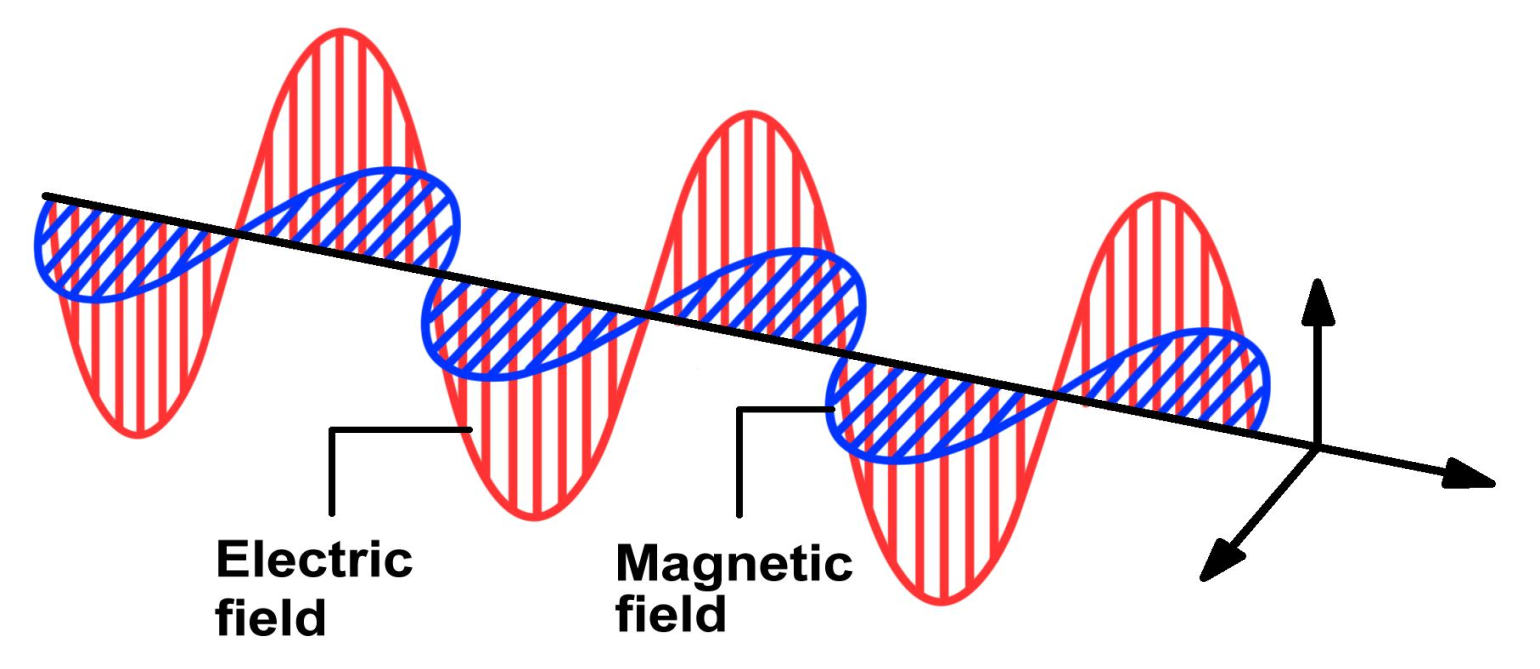 empty
space
matter
straight
Light travels in a _______ line.
Draw light leaving a source: use straight ____ with ______ at end to show ________ light is traveling.
line
arrow
direction
*Draw light rays leaving a source
emitted
Light is _______ from a light source (light bulb, sun, flame, etc).
 Emit: to _____ forth/out from (a light source).
send
*Light bulb emits light into your eye
Quick Quiz
Light is a form of ______ that travels as an electromagnetic wave.
A. brightness
B. energy  
C. matter
D. space
Quick Quiz
Light travels in a _______ line

A. curved
B. angled
C. straight
D. circular
2. Electromagnetic Spectrum
Electromagnetic Spectrum is the entire _____ of all the ______________ waves.
range
electromagnetic
infrared waves
X-rays
radio waves
micro-waves
gamma rays
visible light
UV light
Radio waves
___________: longest wavelength, lowest frequency, lowest energy, _______ sources.



___________: shortest wavelength, highest frequency, highest energy, _______ sources.
coolest
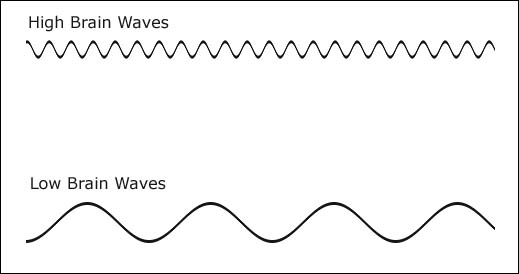 Gamma rays
hottest
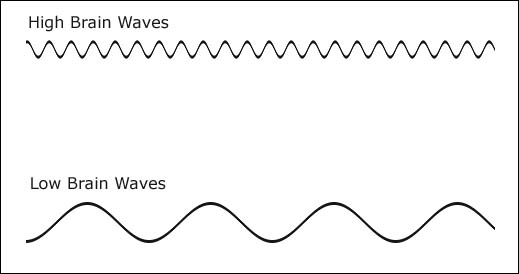 3. Wavelength and Frequency
waves
All ______ have both a frequency and a wavelength.
 ___________: is the distance between the tops or crests of two waves. 	(draw this & label)
wavelength
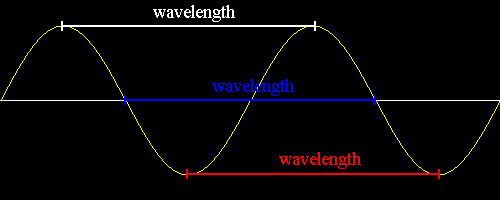 Frequency
_________: the number of waves that pass a point in one second.
The more crests that pass a point in 1 second, the ______ the frequency.
higher
Draw both waves & label
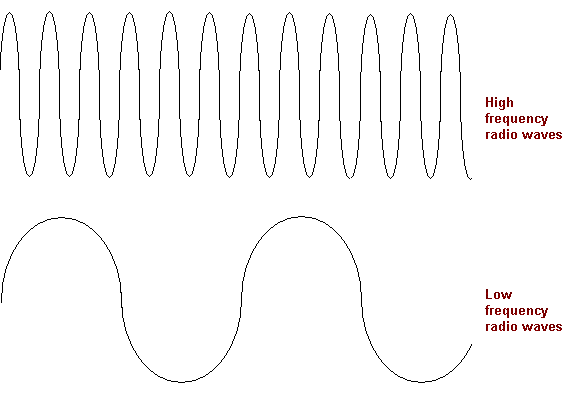 higher frequency
lower frequency
Click Me
What is the frequency in the example below?
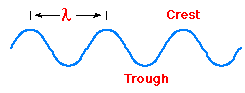 0 sec.
1 sec.
Answer: 3
4. Visible Light
small
Very _____ part of electromagnetic spectrum you ____ ____.





Energy from the ___ reaches Earth as _____ light. It is a _______ of all ______ of light.
can
see
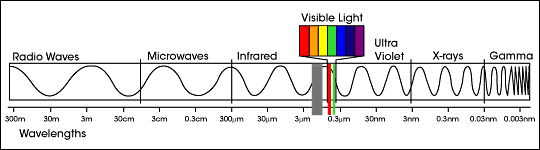 sun
white
colors
mixture
White light can be divided into _____ according to __________.
Can use a _____ to split white light into different wavelengths.
wavelength
colors
prism
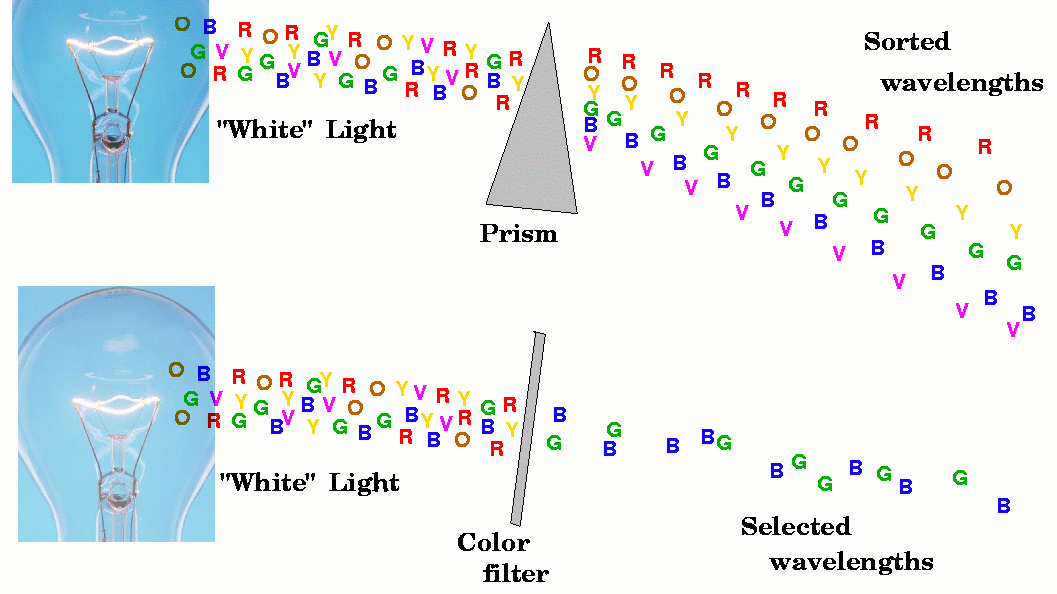 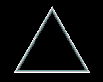 *draw light entering prism and the different colors coming out
unique
Each color has a ______ wavelength.
R: ________________
O: _________________
Y: ________________
G: ________________
B: ________________
I: ________________
V: ________________
red ~630-700nm
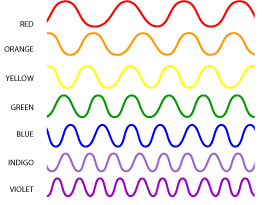 orange ~590-630nm
yellow ~560-590nm
green ~490-560nm
blue ~440-490nm
indigo ~420-440nm
violet ~400-420nm
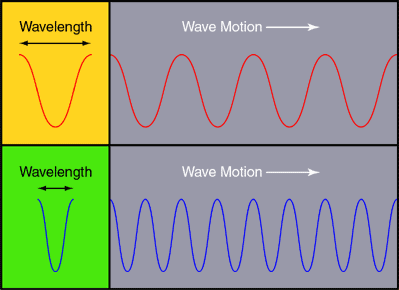 5. Infrared Waves
1
700
Range from ____nm to __mm.





______ wavelength than ______ light.
______ the Earth & keeps temperature suitable for life.
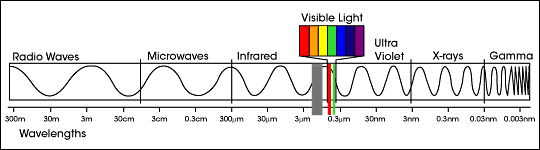 Longer
visible
Warms
6. Ultraviolet Light
60
400
Range from ___nm to ____nm.






_______ wavelength than ______ light.
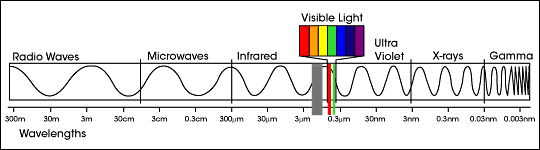 Shorter
visible
bees
see
Some animals like _____ can ____ ___ (ultraviolet) light.
UV
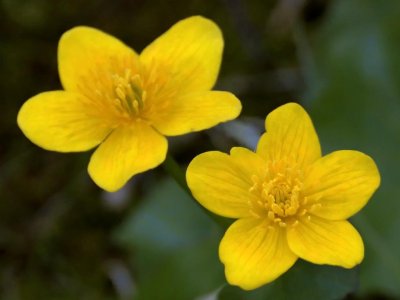 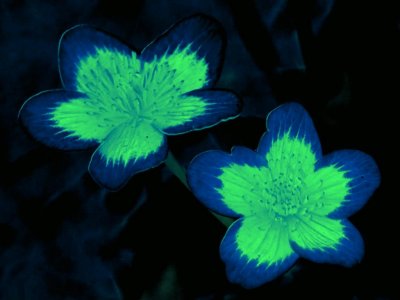 what we see
what a bee sees
Quick Quiz
Visible light is _____ of the electromagnetic spectrum that you can see.
A. a large part
B. most
C. not a part
D. a very small part
Quick Quiz
Which one shows where visible light is located on the electromagnetic spectrum?
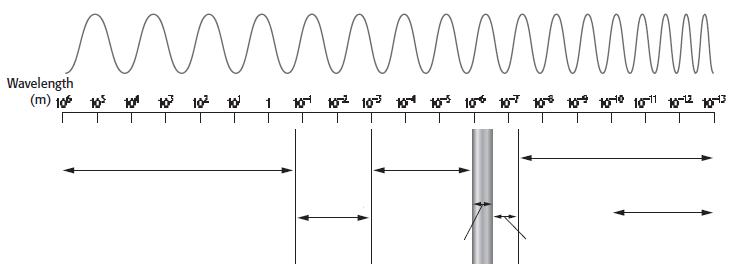 B
A
D
C
Quick Quiz
Bees can see shorter wavelengths of light than visible light. They can see __________.
A. x-rays
B. gamma rays
C. infrared
D. ultraviolet light